Aspectos a tener en cuenta para compras internacionales
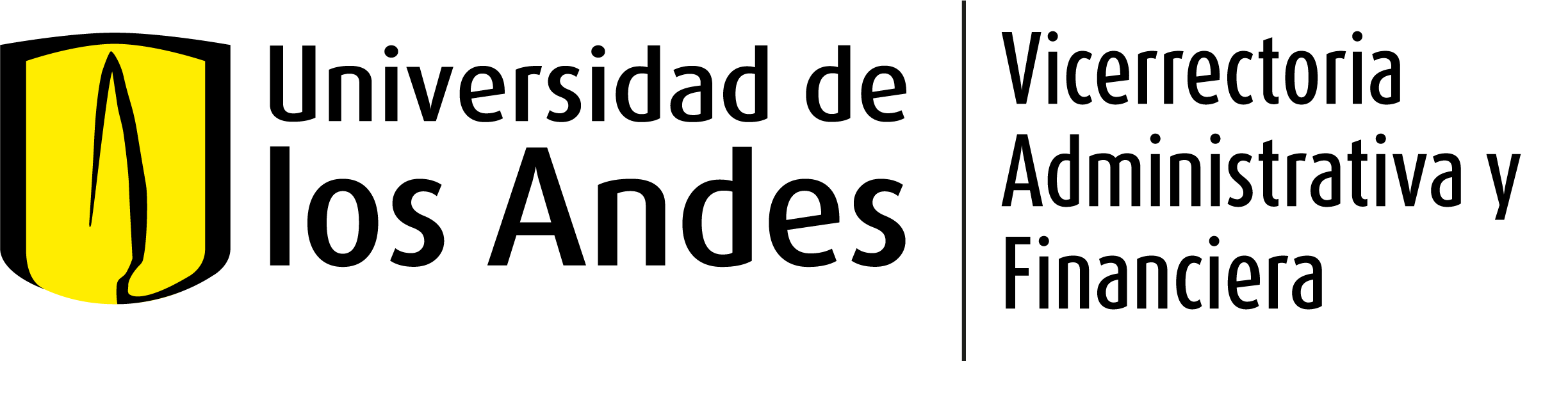 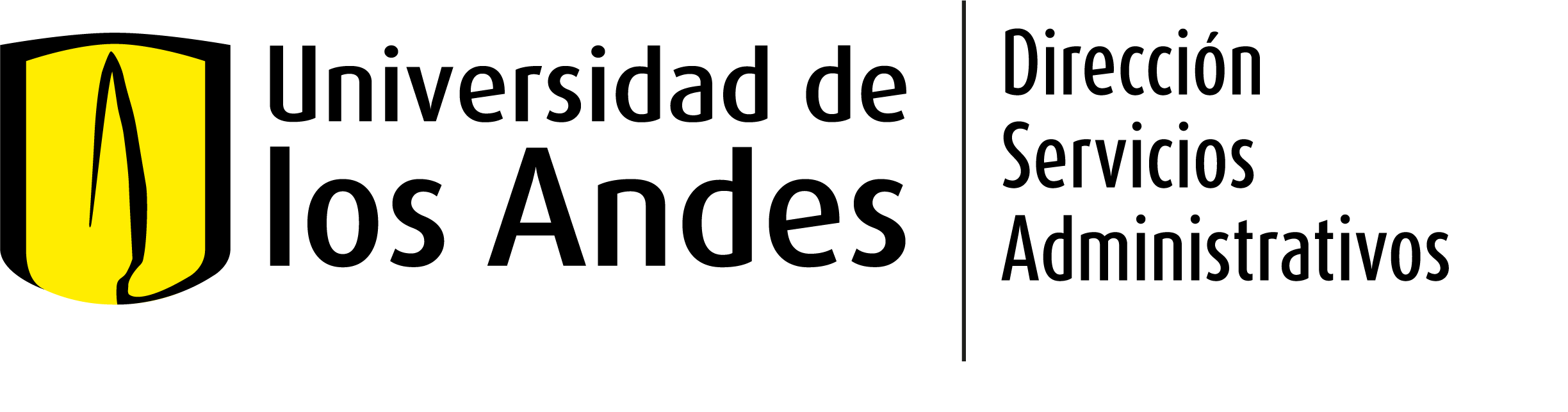 1. ¿Si tengo que realizar una compra en el exterior que debo hacer?
2. ¿Por qué se debe aumentar un porcentaje al valor de la compra?
Todas las compras en el exterior de cualquier tipo ya sean productos o servicios se deben tramitar con el Centro de Servicios Integrados, específicamente con el Servicio de Compras, a quienes se deberá generar una solicitud por medio del formulario con las autorizaciones requeridas y adjuntando los soportes correspondientes según sea cada tipo de compra.
El encargado de realizar la orden de compra en el ERP deberá adicionarle aproximadamente un 50% del valor total de la compra, dado que se generan una serie de gastos correspondientes al proceso de importación, tales como: fletes, costos de agenciamiento aduanero, pago de impuestos, costos de intermediación, etc.
3. ¿Cuánto puede tardar un proceso de importación?
4. ¿Cómo puedo mejorar los tiempos de entrega de mi compra?
El tiempo estimado de un proceso de importación en la Universidad puede tomar hasta dos (2) meses contados desde el momento de despacho por parte del proveedor. Este tiempo dependerá de las características mismas del proceso, en el caso de las compras cuyo transporte se requiera de forma marítima el tiempo puede ser mayor.
Es importante tener en cuenta que muchas de las operaciones en un proceso de importación son llevadas a cabo por terceros sobre los cuales no tenemos intervención, ejemplo, con entidades como la DIAN.
5. ¿Cuándo me hablan de Courier a que se refiere?
El Courier corresponde a una modalidad de transporte para compras realizadas en el exterior, el cual se caracteriza por tiempos de entrega mucho más rápidos (de 3 a 7 días dependiendo de la ubicación del proveedor) y menores costos. Solamente podrán aplicarse a esta modalidad las compras en el exterior que cumplan las siguientes características:
El peso total del equipo con embalaje no supere los 50kg. 
 El valor de la compra no supere 2.000 USD (dólares americanos) 
Las medidas del paquete o caja no superen 1.30 mts. en cada una de sus dimensiones (alto, largo, ancho). 
 Máximo 6 unidades de una misma referencia así sean de diferente color.
Nota: para que el transporte por Courier pueda darse se deben cumplir la totalidad de las condiciones anteriormente indicadas, si alguna compra no cumple con al menos una de estas, inmediatamente se debe recurrir a un proceso de importación ordinaria.
 Esta modalidad de transporte será únicamente autorizada y ejecutada por el Servicio de Compras de la Universidad previa revisión de cada caso.
6. ¿Qué diferencia hay entre una compra por importación ordinaria y una por Courier?
7. ¿Cómo se realizan las compras por internet con proveedores del exterior en la Universidad?
Las compras por internet con proveedores del exterior y que se hacen por medio de plataformas como E-Bay, entre otras, se realizan a través de una compañía llamada LO TRADING con presencia en Miami para las compras en EEUU y Frankfurt – Alemania para las compras en Europa, esta compañía actúa como un intermediario gestionando todo lo concerniente a la compra, por lo cual, aplica el mismo concepto de adición del porcentaje del 50% al valor total de la compra, a excepción de las compras realizadas a Amazon que son gestionadas directamente desde el servicio y en cuyo caso solo será necesario adicionar entre un 10% y un 15% del valor dependiendo de si requiere pasar por un casillero o no.
Una compra por importación ordinaria implica el realizar un proceso de nacionalización ante la DIAN con una agencia de aduana, lo que incluye mayores tiempos de respuesta y costos, mientras que una compra con modalidad de transporte Courier puede considerarse como una compra estilo “paquetería”, es decir, de entrega rápida.
8. ¿Qué necesito saber si requiero traer un equipo en calidad de préstamo desde el exterior?
Los equipos que llegan a la Universidad en calidad de préstamo tienen el mismo proceso que una importación ordinaria, es decir, requiere un proceso de nacionalización ante la DIAN con una agencia de aduana, y esto se realiza bajo una modalidad denominada importación temporal, que implica la salida nuevamente del equipo del país a su lugar de origen. 

Nota: no se puede traer un equipo bajo esta condición sin la autorización y revisión del Servicio de Compras.